ROCHELLE PARK 
BOARD OF EDUCATION
2022-2023 SCHOOL BUDGET
PUBLIC HEARING
APRIL 26, 2022         “Building and Sustaining a Community of Excellence”
MISSION STATEMENT
“WE ENVISION AN EDUCATIONAL COMMUNITY WHICH INSPIRES AND EMPOWERS ALL STUDENTS TO BECOME SELF-SUFFICIENT AND THRIVE IN A COMPLEX, GLOBAL SOCIETY.”
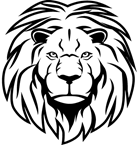 VISION STATEMENT
Establish and maintain a shared responsibility among home, school, and the greater community which fosters student learning, accountability, and citizenship.
To provide curricula that enables all students to meet or exceed current national, state, and local standards.
To utilize a variety of formative and summative assessments in order to differentiate and guide instruction.
The district, as a Professional Learning Community, will provide ongoing professional development training and opportunities for collaboration among faculty and staff.  
Provide a safe and nurturing environment where all students have free access to academic and extra-curricular programs.
“AN INVESTMENT IN EDUCATION GIVES THE BEST RETURNS”- BENJAMIN FRANKLIN
The budget is a plan that balances the educational needs of the students with the fiscal needs of the taxpayers
The budget provides for all students in grades Pre-K through 12
The budget is developed by review of program needs and continued focus on instructional improvement
Student and Staff Safety
Efficiently managed Facilities
2022-2023 School Budget Information
There is no vote on the school budget if the General Fund Tax Levy is at or below the state cap of 2%.

The tentative 2022-2023 School Budget has been approved by the Bergen County Office of the NJ Department of Education and is being presented 
    this evening for public comment pending final approval by the Rochelle
    Park Board of Education.
SHARED SERVICES
THE FOLLOWING SERVICES PROVIDE COST SAVINGS TO OUR DISTRICT:
REVENUE
REVENUE CONTINUED
STATE AID REVENUE
Appropriations
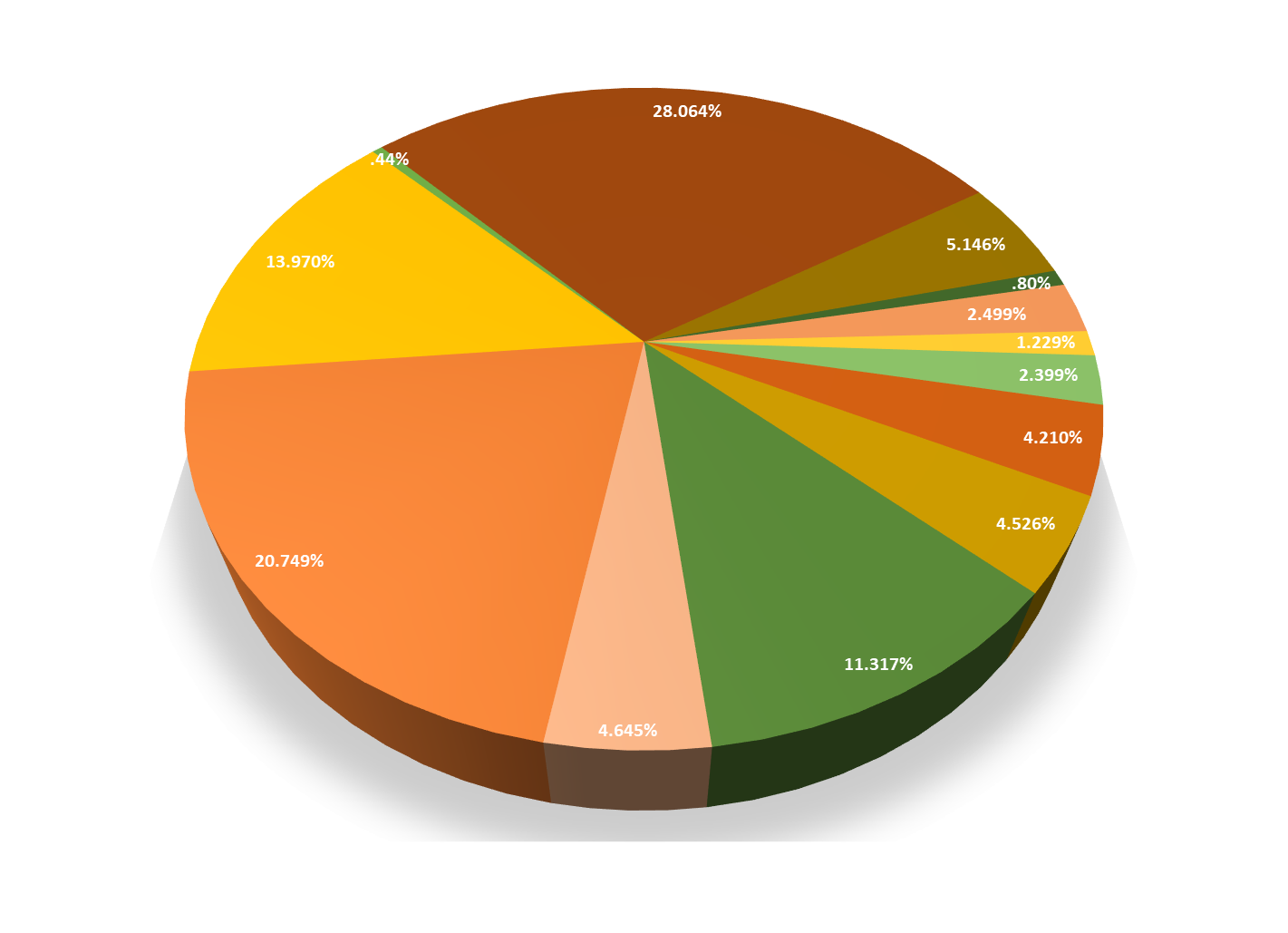 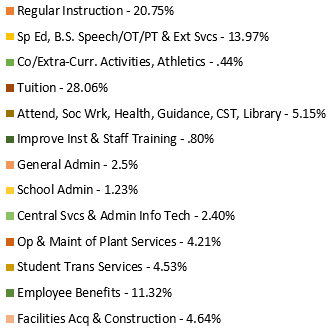 APPROPRIATIONS
APPROPRIATIONS CONTINUED
12
APPROPRIATIONS CONTINUED
APPROPRIATIONS CONTINUED
HIGHLIGHTS OF THE 2022-23 BUDGET
World Language Teacher, 1 full-time position
Wellness Coordinator
2 New Middle School Courses: Financial Literacy and Career Explorations
Expanding Literacy Program: Readers & Writers Workshop
Pre-K Class: continued 2 sections, non-compulsory & eliminating lottery
Curriculum: NJSLS alignment as mandated & district option for ELA and Math 
STEAM Room
Updating Nurse’s Office
Outside Facility: Repairs and updates to grounds
Indoor Air Quality, maintaining healthy upgrades & air conditioning
Co-curricular services
Summer programs and Extended School Day
Technology: sustaining changes for hardware, software & e-platforms
Referendum Impact on the
2022-2023 School Budget
On December 10, 2013, the local taxpayers of Rochelle Park approved the proposed $6,513,000 referendum
Due to the decrease in the bond payment the referendum project will have no impact on a tax payment during 2022-2023.
TAX IMPACT - General Budget
To support the New Jersey Student Learning Standards
ELECTION INFORMATION
2012 law gave the option of moving school elections from April to the General Election in November.
Rochelle Park Board of Education opted to move the school elections to November.
School Board candidates are now included on November ballot for General Election.
The vote on school budgets at or below the Tax Levy Cap is eliminated. 
The 2022-2023 school budget is within the Tax Levy Cap.
As always, the Rochelle Park Board of Education and administration are committed to developing a school budget that provides for a 21st century education within the tax levy cap of 2%.  Our efforts represent our commitment to be fiscally responsible to our taxpayers while meeting or exceeding the New Jersey Student Learning Standards (NJSLS) so that our students succeed and thrive as lifelong learners.

For additional information, please feel free to contact 
Dr. Sue DeNobile, Superintendent, at (201) 843-3120 ext. 514 or 
Mrs. Cheryl Jiosi, Business Administrator, at (201) 843-3120 ext. 513 

Please visit our website http://rochellepark.org for more updates and information
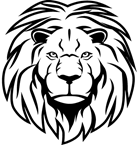 THANK YOU
Superintendent: Dr. Sue DeNobile
Business Administrator:  Cheryl Jiosi
Board President: Matthew Trawinski
Board Vice-President:  Scott Kral
Board Members: 
Adib Abboud 
Teresa Judge Cravello
Joseph Marolda 
Jorge Martinez Jr.
Charles Schaadt